Welcome Board or Poster using many languages
Lock Haven University
Pennsylvania
Featured Institution
Submitted by Wendy Walsh, Student Life Coordinator
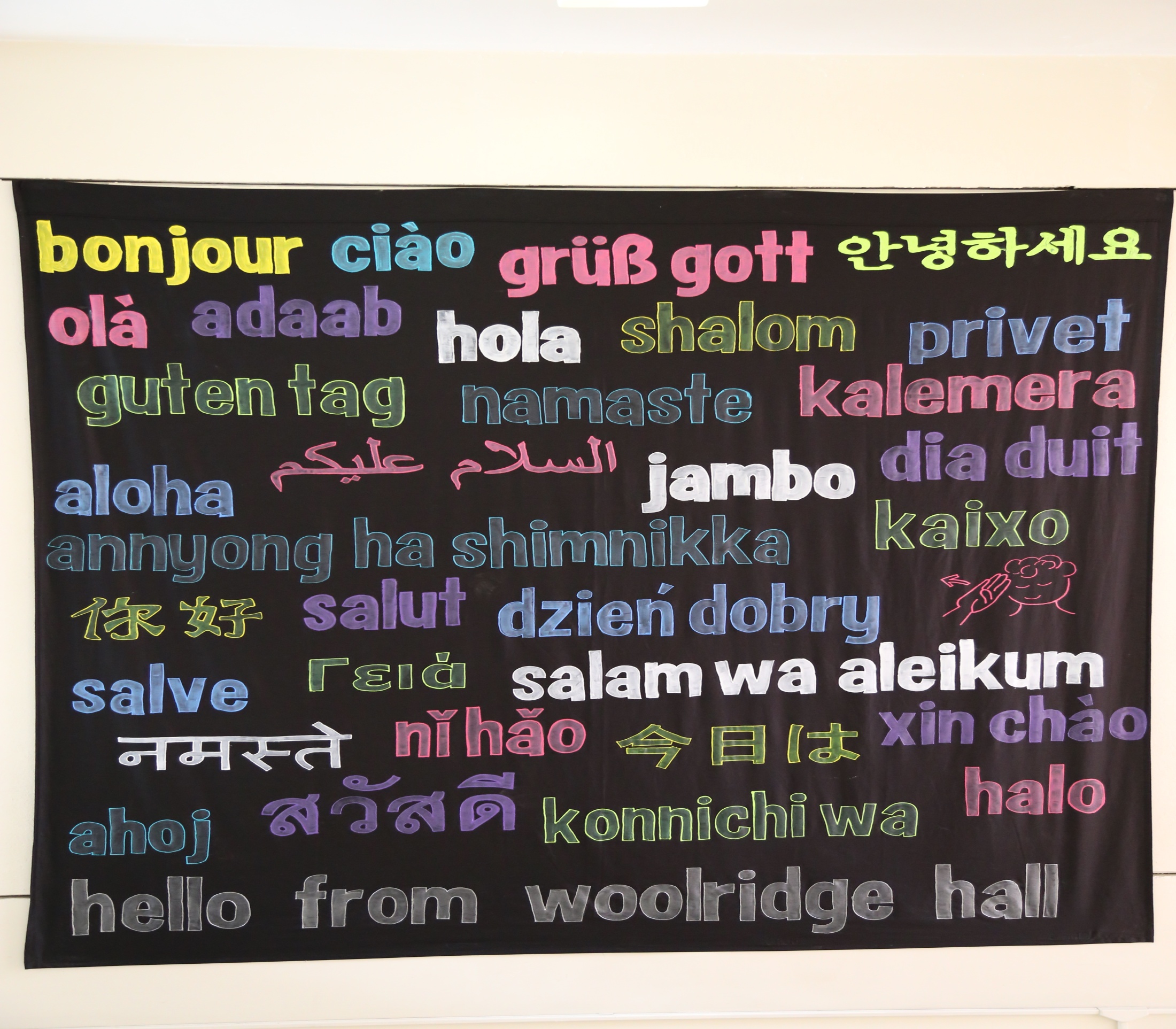